Prácticas Externas:Novedades y cotizaciones en la Seguridad Social
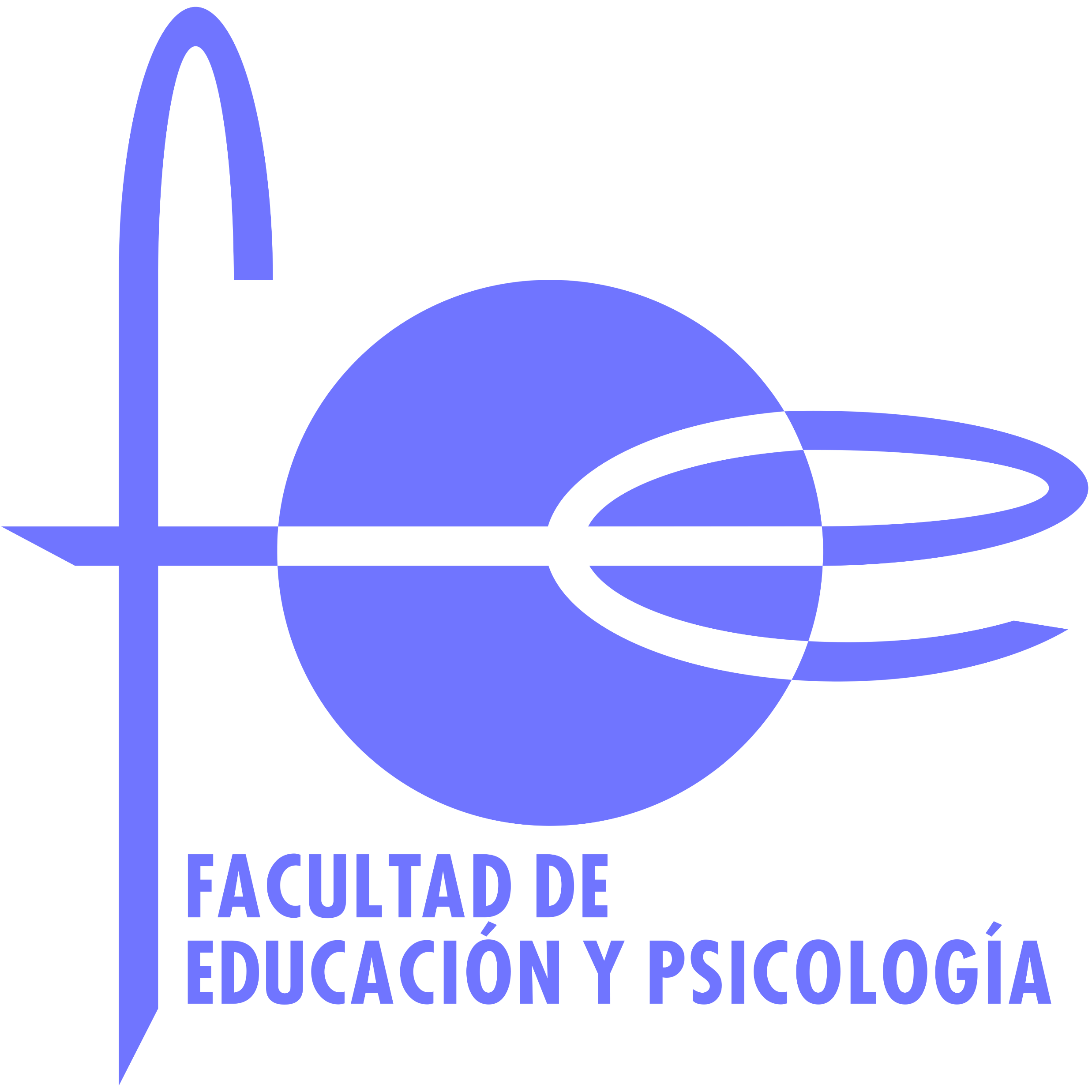 Guadalupe Martínez Borreguero
Vicedecana de Prácticas.
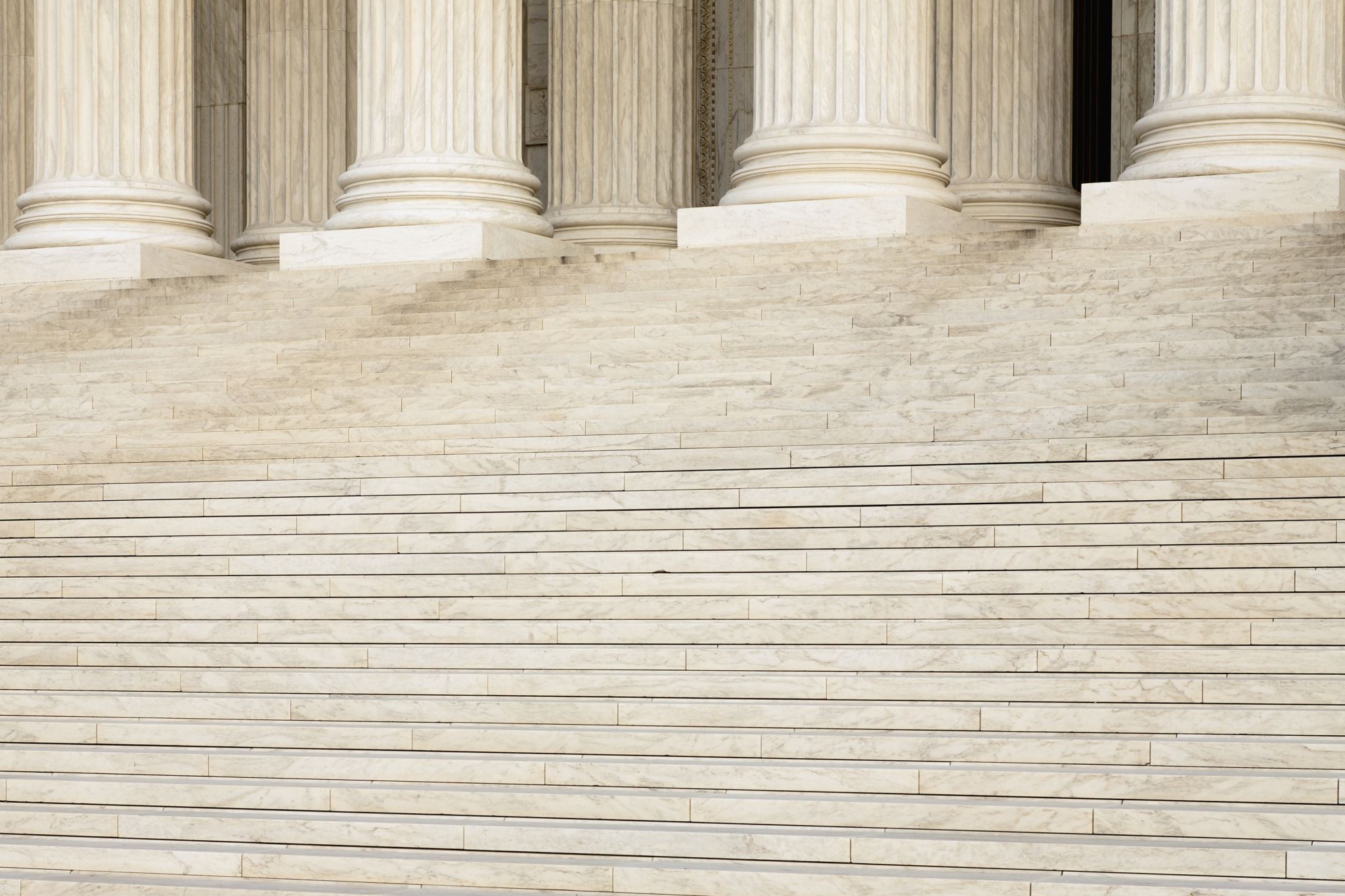 Normativa
Real Decreto-ley 2/2023, de 16 de marzo, de medidas urgentes para la ampliación de derechos de los pensionistas, la reducción de la brecha de género y el establecimiento de un nuevo marco de sostenibilidad del sistema público de pensiones.
Disposición adicional quincuagésima segunda. Inclusión en el sistema de Seguridad Social de alumnos que realicen prácticas formativas o prácticas académicas externas incluidas en programas de formación
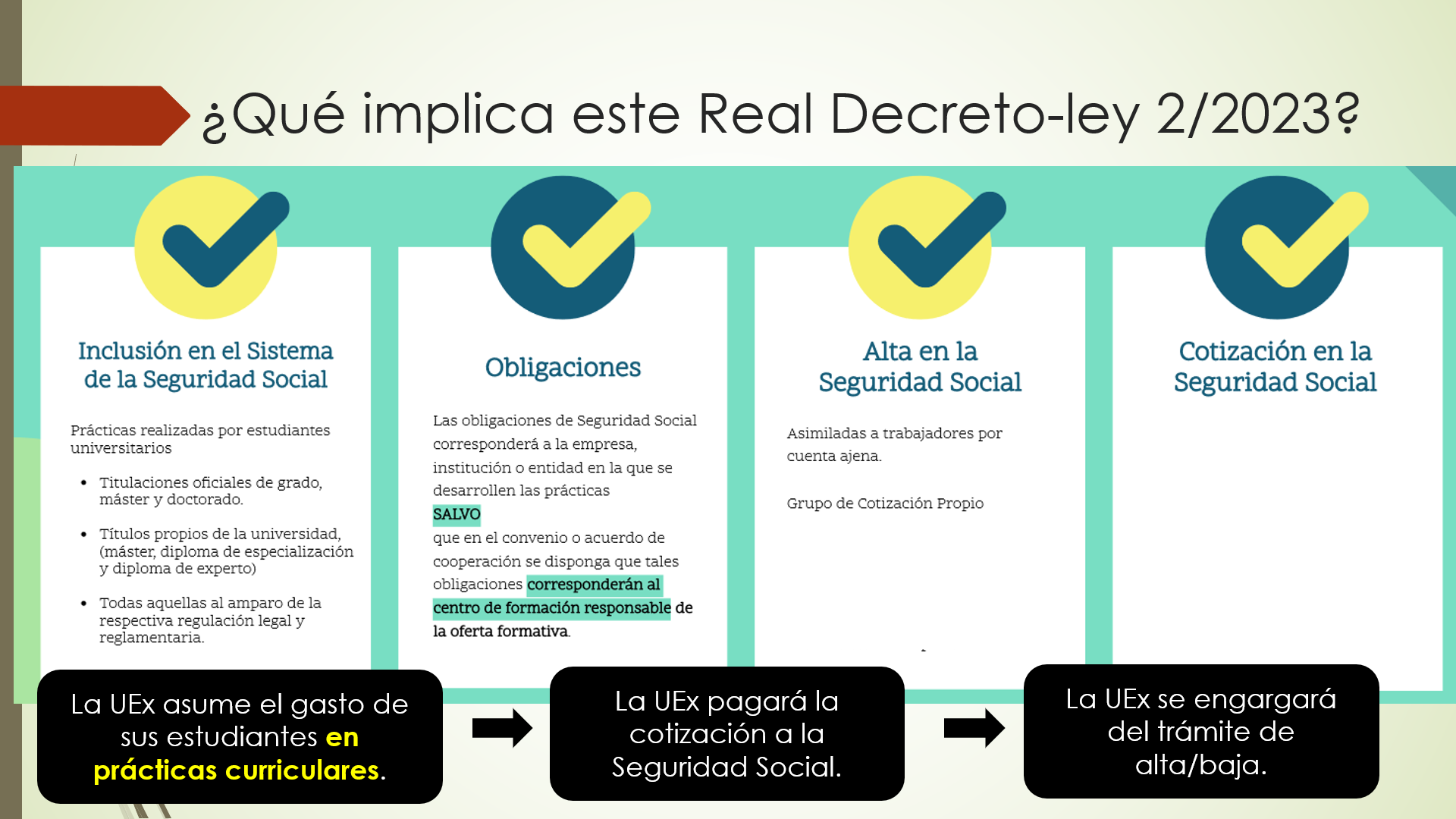 Pero… ¿Qué tengo que hacer como estudiante?
TIENES QUE DARTE DE ALTA OBLIGATORIAMENTE EN LA SEGURIDAD SOCIAL SI VAS A HACER PRÁCTICAS EXTERNAS A PARTIR DEL 1 DE ENERO DE 2024
¿ Y cuál es el primer paso que tengo que hacer como estudiante?
TIENES QUE OBTENER:

 TU CERTIFICADO DIGITAL
Y
TU NÚMERO DE AFILIACIÓN A LA SEGURIDAD SOCIAL   (NUSS O NAF)
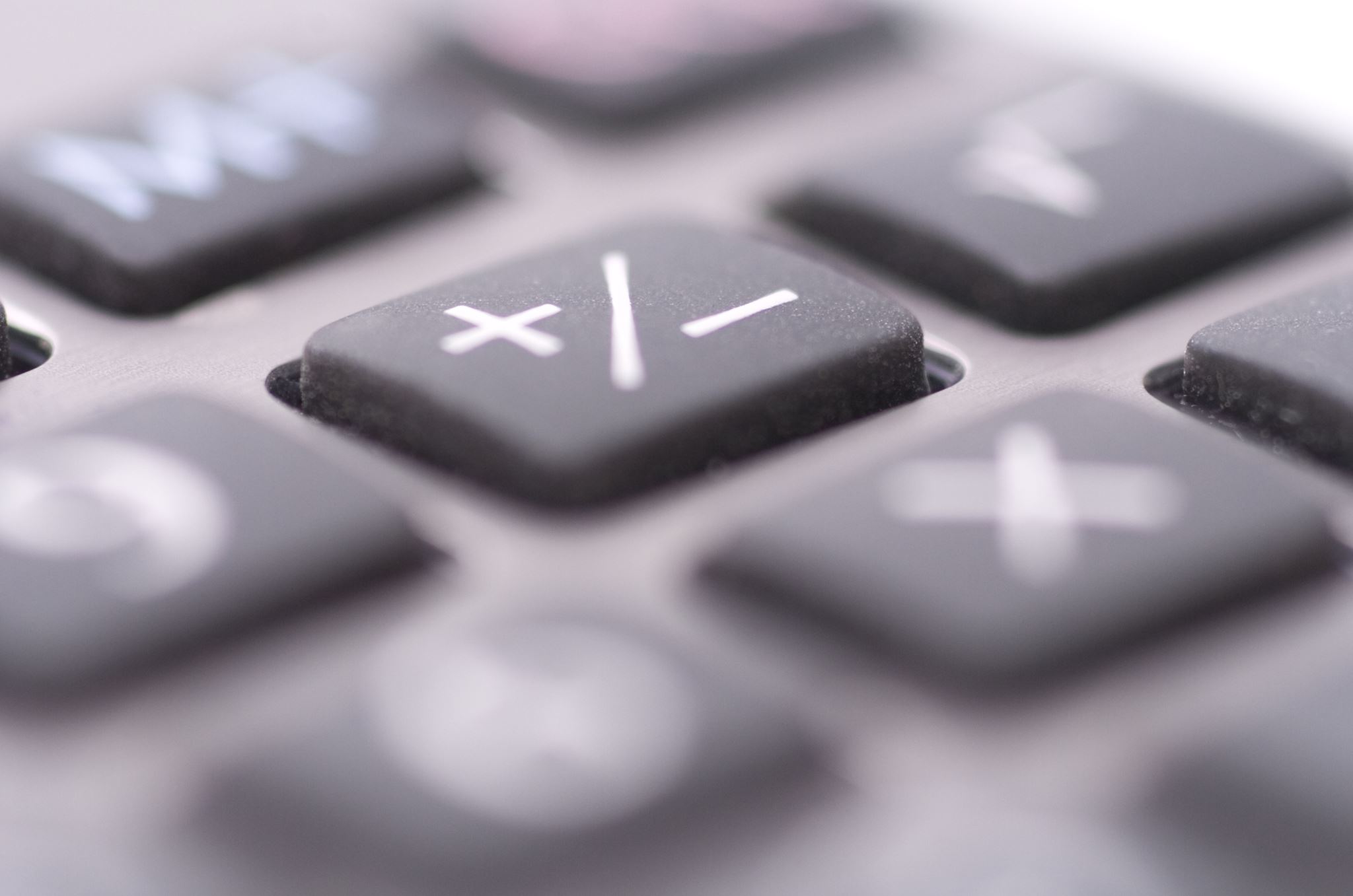 ¿ Cómo obtengo el Certificado Digital y el NUSS?
Campaña de difusión para solicitar NUSS/NAF y Comunicarlo en el Portal Servicio
Video
Tutorial
https://www.youtube.com/watch?v=1uv3yhwQXB0
https://www.unex.es/organizacion/gobierno/vicerrectorados/vicealumn/funciones/practicas-y-empleo/seguridad-social
Enlace web
¿Algún problema al solicitar certificado o NUSS /NAF?
Si tienes alguna duda o necesitas ayuda con alguno de los pasos, puedes contactar o solicitar una cita (presencial u on-line) con el Servicio de Prácticas y Empleo de la UEx (SEPYE).
Pide tu cita aquí
Email: sepye@unex.es
Teléfonos: 927 25 11 63 - 924 48 99 96 / 616 633 129 - 649 999 479 - 648 070 149
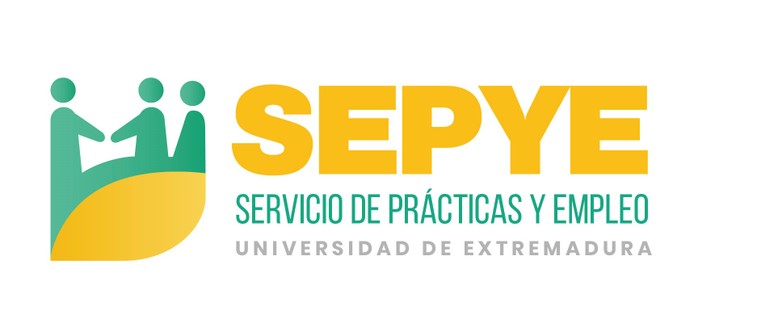 IDEAS CLAVE
Es OBLIGATORIO el NUSS o NAF para poder hacer prácticas externas (tanto curriculares como extracurriculares).
Es necesario y OBLIGATORIO que comuniquéis vuestro NUSS en el portal servicios antes del día de asignación de Centros
Si no tenéis el NUSS comunicado, NO se os asigna centro de prácticas
El NUSS tiene que ser el vuestro propio, no el de beneficiario de vuestros padres
La asistencia al centro de prácticas es OBLIGATORIA. Habrá que notificar la baja médica en caso de tenerla
Habrá que “Fichar” para computar los días exactos de prácticas
Como “Trabajadores” del centro, es vuestra OBLIGACIÓN notificar y justificar en caso de que faltéis algún día por motivos de salud.
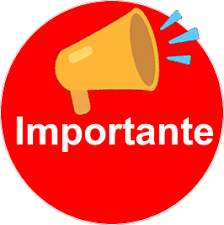 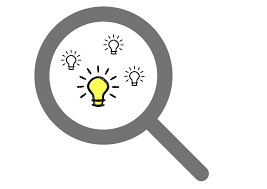 Prácticas Curriculares¿Cómo se elige Centro de Prácticas?
https://www.unex.es/conoce-la-uex/centros/educacion/informacion-academica/practicas-externas
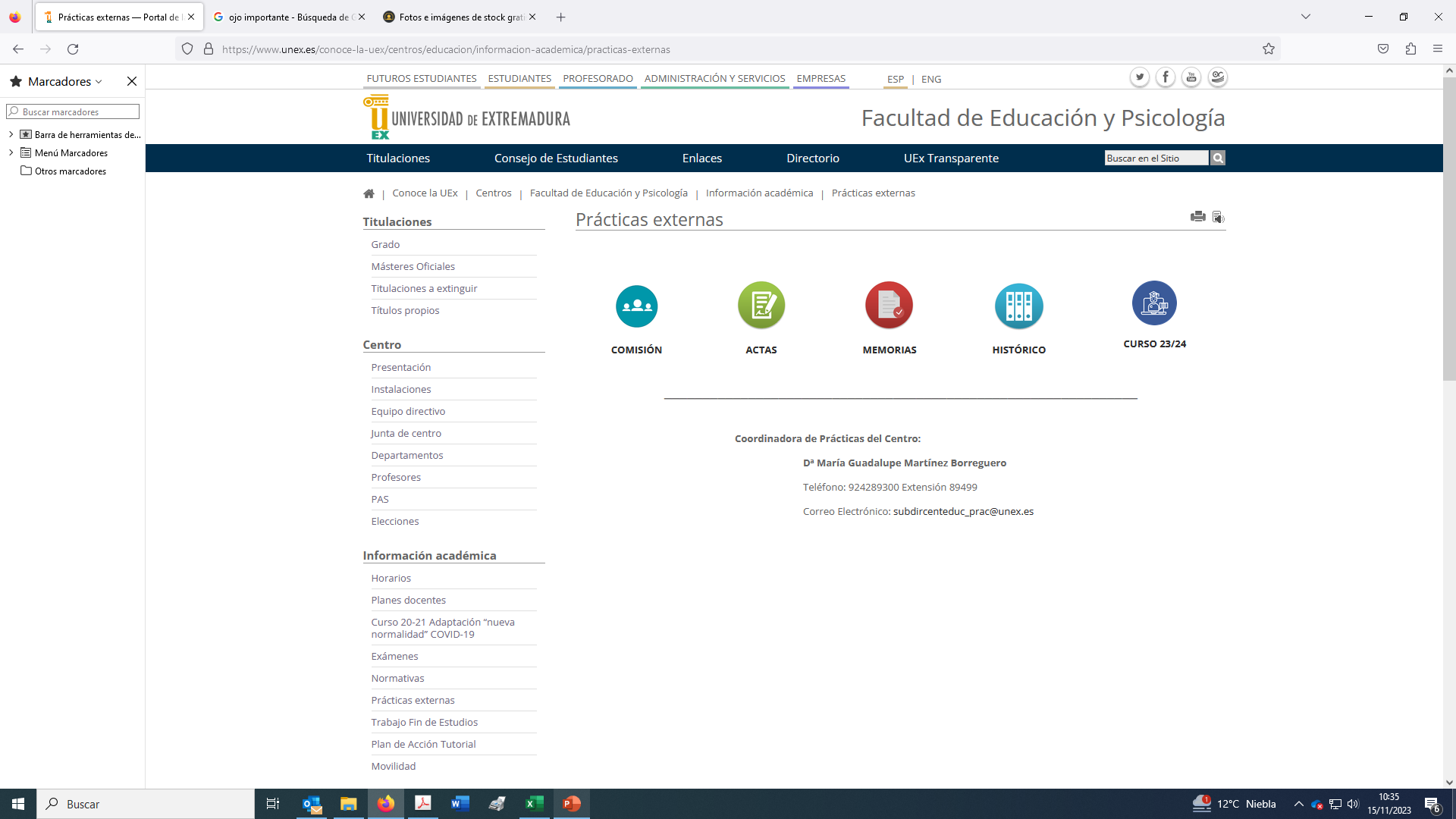 NOVEDADESPrácticas Extracurriculares
La empresa DEBE cotizar por el estudiante
La empresa DEBE tramitar el Alta y la Baja en la Seguridad Social
https://www.unex.es/conoce-la-uex/centros/educacion/informacion-academica/practicas-externas/practicas-externas-2023-2024
NOVEDADESPrácticas Extracurriculares
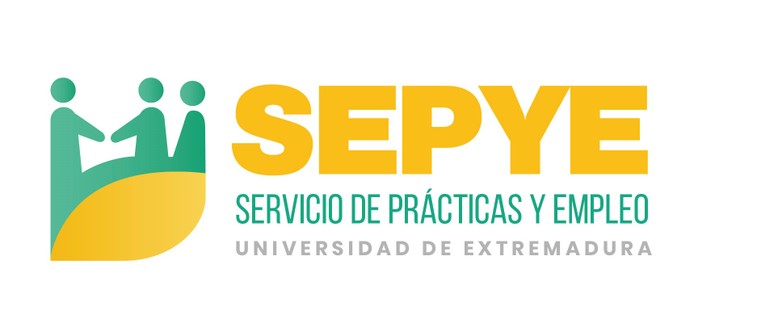 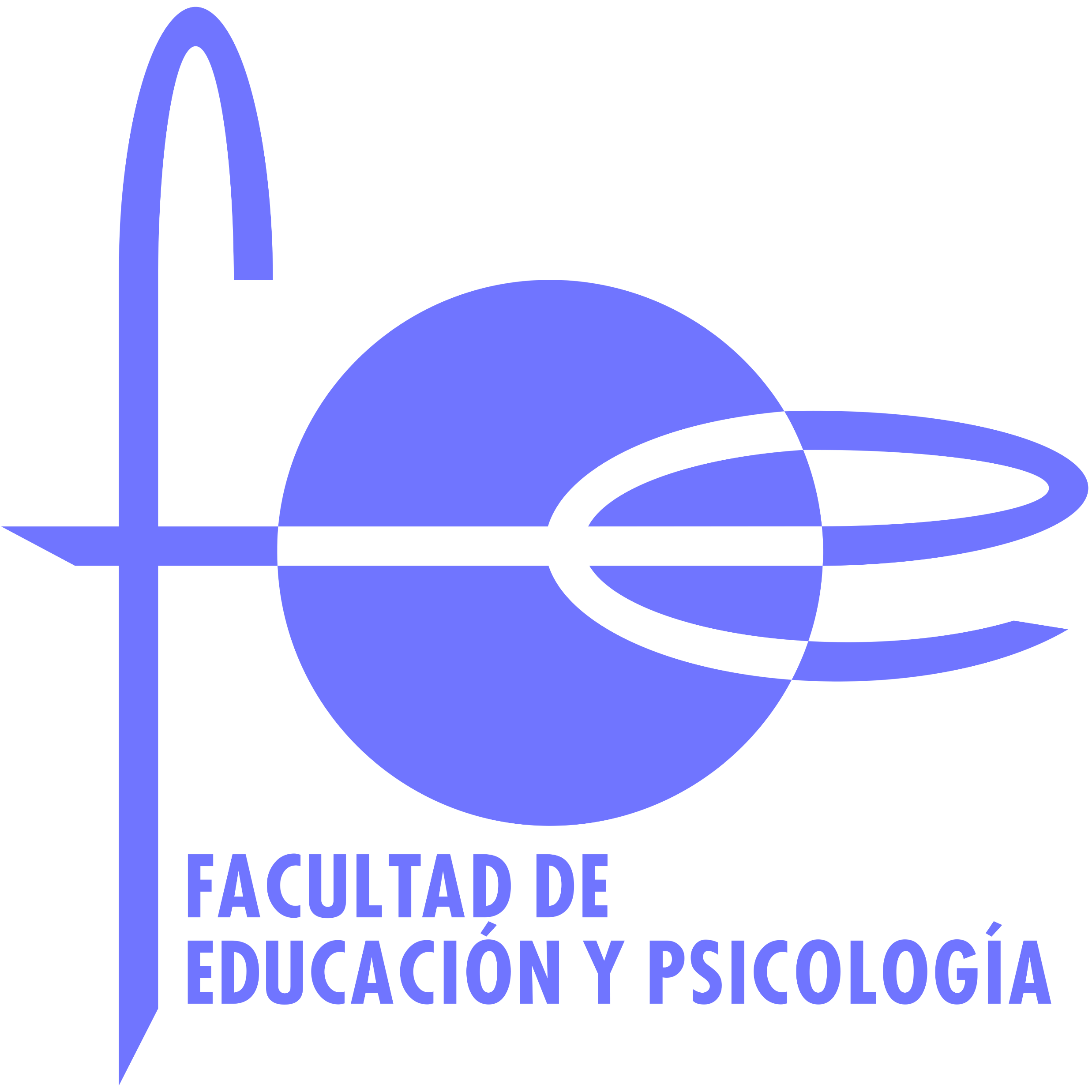 ¿DUDAS?
Prácticas Externas:Novedades y cotizaciones en la Seguridad Social
Guadalupe Martínez Borreguero
Vicedecana de Prácticas.